MANAGEMENT AND MONITORING clinical Trail system
PROCEDURES
What is a CTMS?
Web-based technology solution that  centralizes the management aspects  of clinical trials
Results in streamlined business  processes and reduced time and cost  for most trials
Enables informed decision-making  based on real-time data
Simplifies historical reporting
Who needs a CTMS?
Any sponsor organization, clinical  research organization, or academic  medical center that:
Manages multiple clinical trials on an
ongoing basis
Wants to centralize and standardize the  management of clinical trials and the  associated business processes
Wants to reduce study start-up time and  associated costs while increasing efficiencies
Key Functions of a CTMS
Investigator and Site Database
Cataloging the history and details  of all individuals and organizations  associated with clinical trials
Accelerating feasibility analyses  during investigator and site selection
Study Set-Up
Tracking essential documents	 	
Planning for study expenses
Standardizing visit and payment schedules
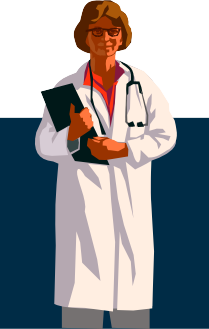 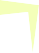 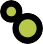 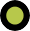 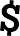 Key Functions of a CTMS (cont.)
Site Management
Tracking of site budgets and investigator  payments
Tracking of subject
enrollment and progression
Tracking of investigational  product and ancillary supplies
Tracking of protocol deviations and  follow-up issues
Tracking of site visits and monitoring  reports
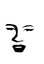 Key Functions of a CTMS (cont.)
Subject Tracking
Tracking overall subject enrollment
Tracking individual subject  visits and activities
Tracking subject status at any time
Document Tracking
Tracking regulatory and other documents  based on a study, site, individual or  company
Tracking single documents
or document packages
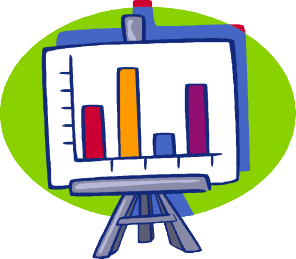 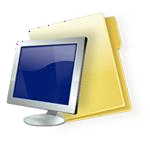 Key Functions of a CTMS (cont.)
Financial Tracking
Monitoring expenses across a project
Tracking investigator payments based on  completed activities or milestones
Tracking pass-through expenses  at the site or study level
Reporting
Monitoring trip reports
Document tracking reports
Payment reports
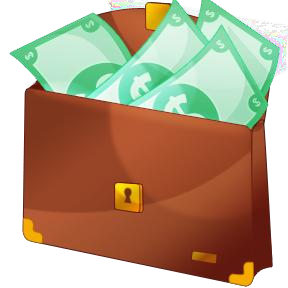 Selecting a CTMS
Requirements
Organization gathers requirements from business  users, IT and other stakeholders
Requirements are reviewed, finalized and prioritized
Demos
Vendor RFPs are distributed and responses received
Demos are scheduled by multiple vendors
Gap analyses are performed
Short list of best-fit systems is developed
Final Selection
Following further demos, additional requirement  reviews and detailed sales discussions
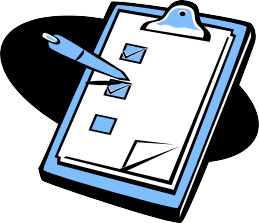 Consideration: System Types
Standard CTMS:
Out-of-the-box system without  organization-specific customizations
Shorter implementation time, but may not
meet all of the organization’s requirements
CTMS Accelerator:
Pre-configured version of a standard CTMS  that includes commonly-requested  configurations and enhanced functionality
Can satisfy many of the organization’s key
requirements without additional development
Less time and cost than a customized system
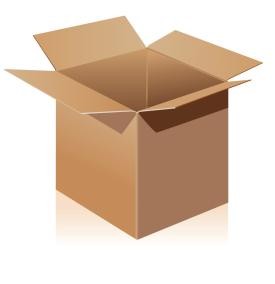 Consideration: System Types
Customized CTMS:
Standard or Accelerator system  that is tailored to organization  specific configurations and/or  enhancements
Implementations average 9-12 months
Costs average around $1 million, depending
on the level of customization
Costs can be reduced by starting with an Accelerator
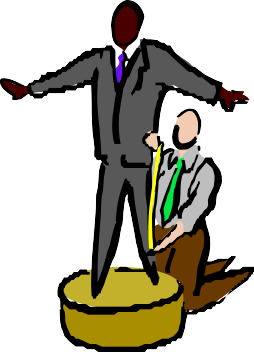 Consideration:
Implementation Options
In-House:
Hardware and software is owned,  housed and operated by the  organization and maintained by  its IT department
Hosted:
Hardware and software is housed and  maintained off-site by a third party
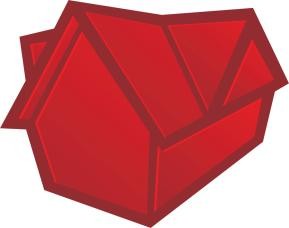 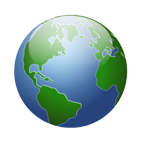 Consideration:
Hosting Options
Dedicated Hosting:
You own the software and the servers, but  the servers are housed/maintained by a  data center
Shared Hosting:
You own the software, but the servers are  owned, housed, maintained by a data  center and can be shared by others
Cloud Computing / SaaS:
You lease the use of the software and
servers
Best Practices:
Selection Process
Collect requirements from ALL  stakeholders
Consider requirements beyond  system functionality
Prioritize and define your evaluation  scale
– Consider whether you need all  requirements met immediately or  whether some can wait for a future phase
Best Practices:
Implementation Strategy
“Big Bang”
All aspects of implementation  completed simultaneously
Phased
Implementation is broken up into chunks,  such as:
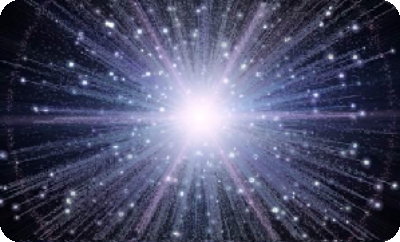 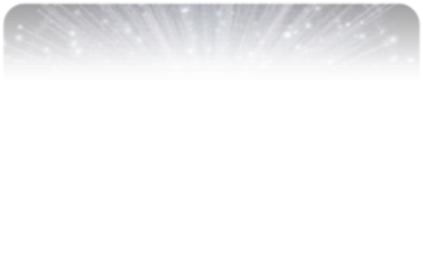 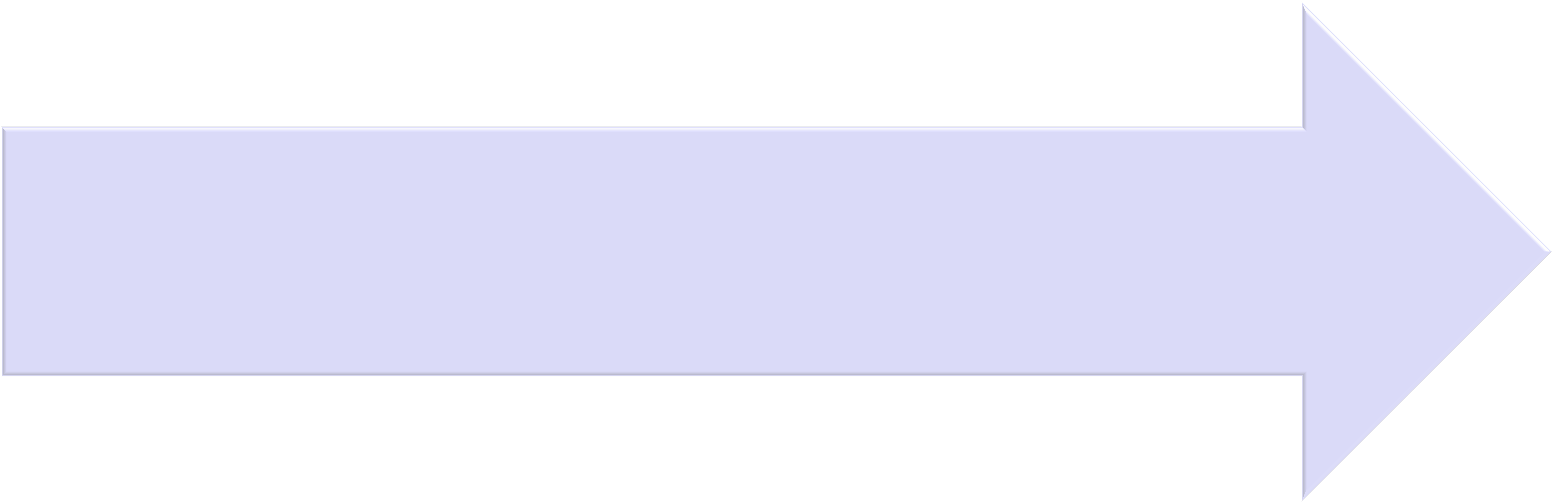 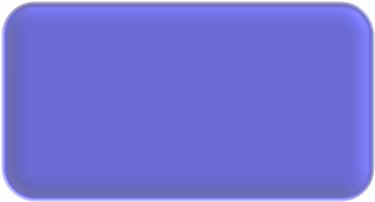 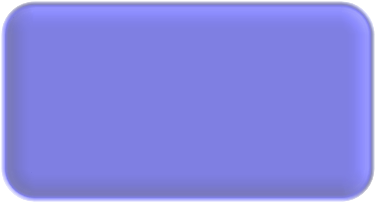 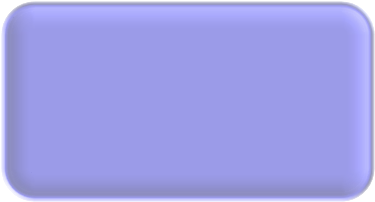 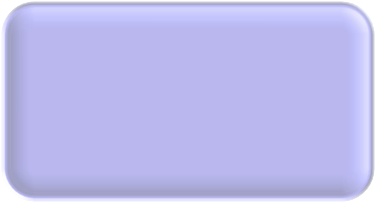 Point Release for  Custom  Configurations
Data Migration &  Retirement of  Legacy Systems
Basic  Installation
Integrations
Best Practices:
Before Implementation
Assemble your project team
Determine the tasks,  deliverables, deadlines,  and responsible resources
Create a scope control plan
Design your communication plan
Begin your SOP gap analysis
Begin analyzing the  organizational structure
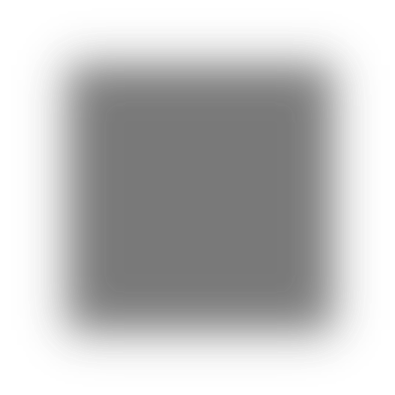 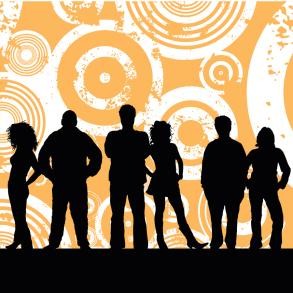 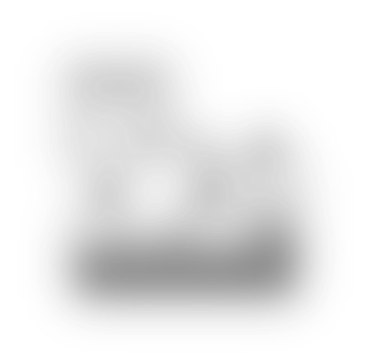 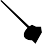 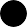 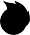 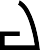 Best Practices:
During Implementation
Adhere to the Project Charter and the  communication plan
Design your rollout plan
Design your training plan
Design your support plan
Involve users early and often
Create a “Data Standards” document
Mandate the use of CTMS
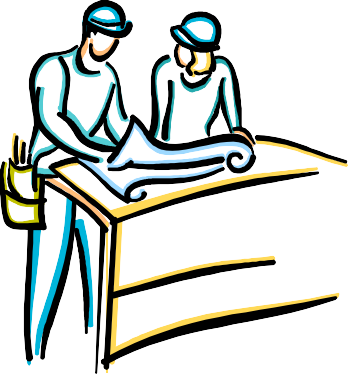 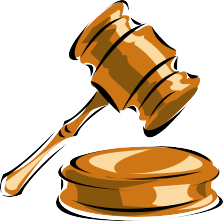 Questions?
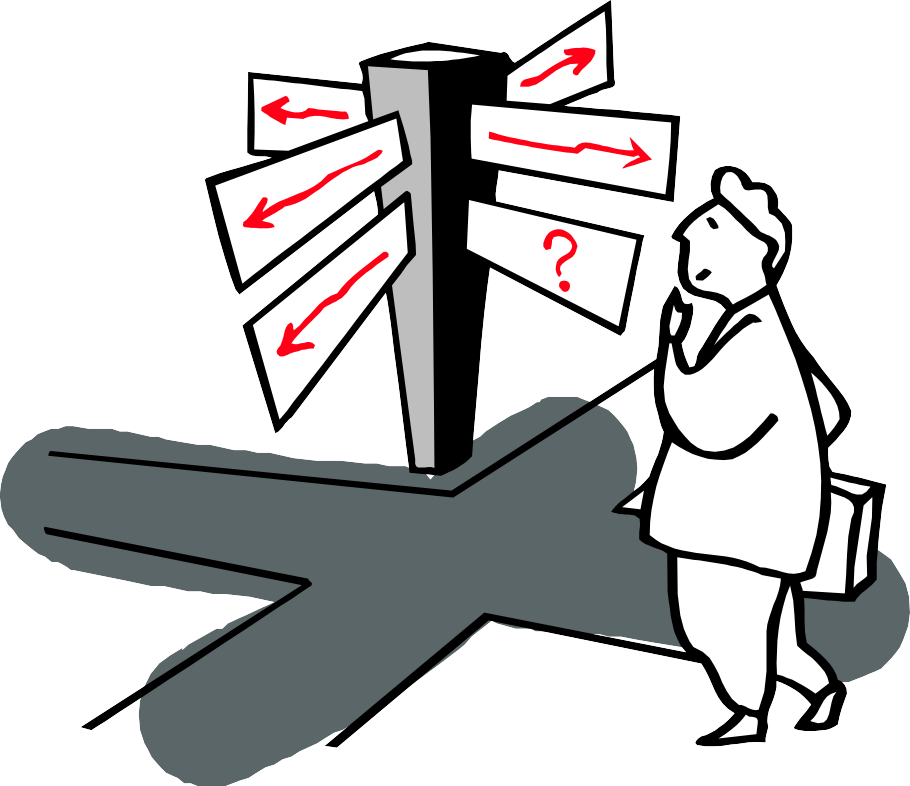